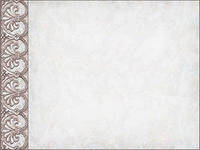 ГБОУ для детей сирот и детей, оставшихся без попечения родителей «Плоскошская специальная (коррекционная) школа-интернат для детей с ограниченными возможностями  здоровья VIII вида»
Презентация к уроку

«Приготовление блюд из яиц»

Учитель СБО: 
Егорова Татьяна Николаевна
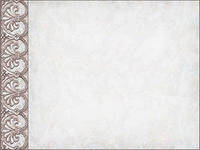 Яйцо – ценный пищевой продукт
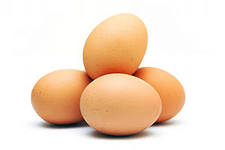 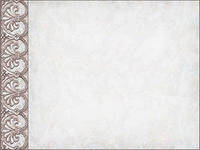 Яйца различают по виду птицы:
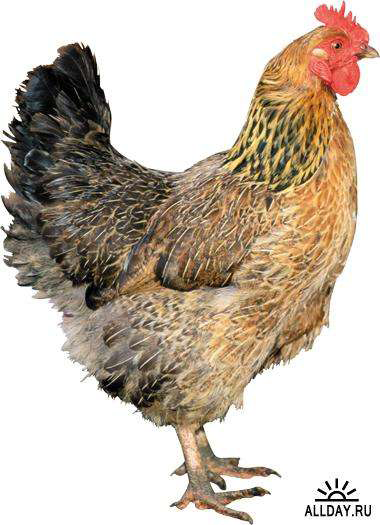 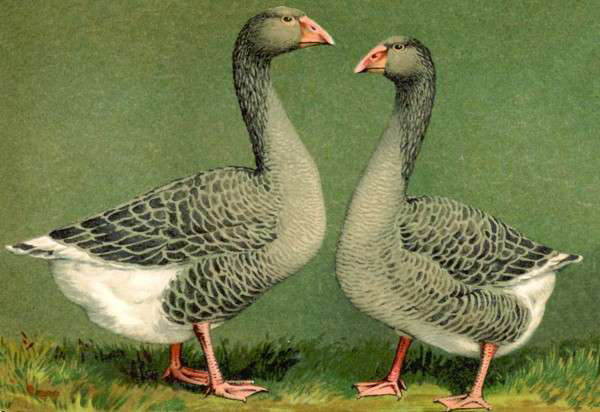 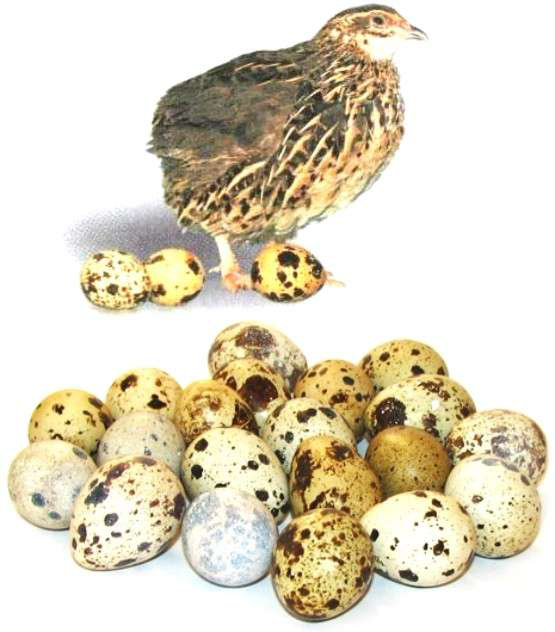 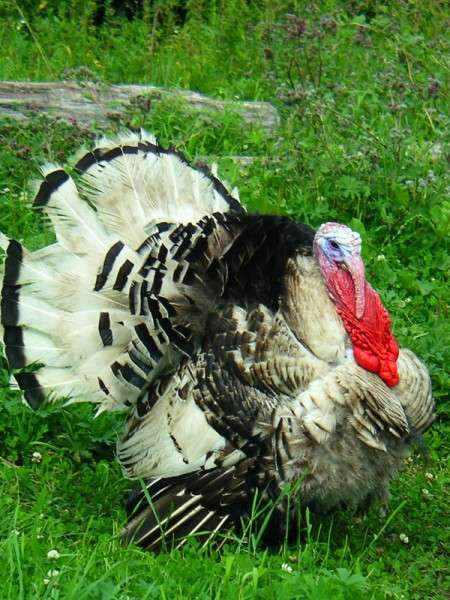 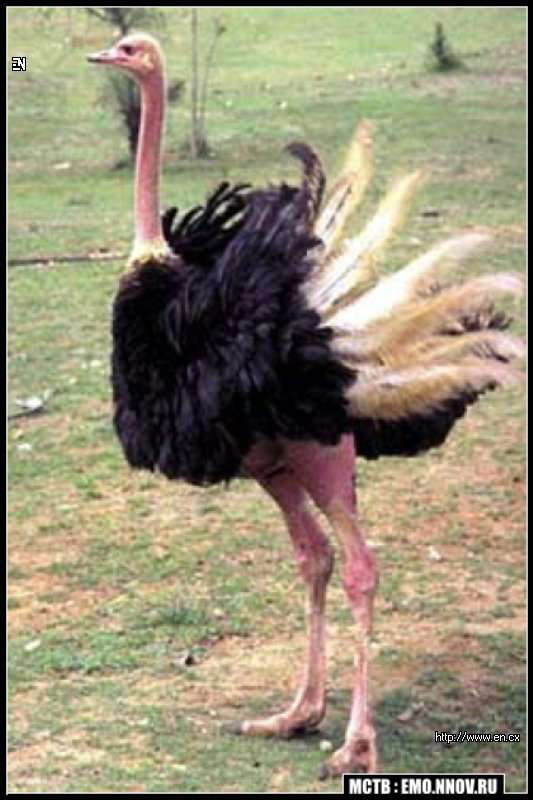 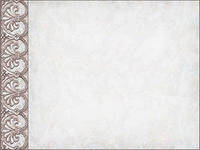 В зависимости от сроков
хранения яйца бывают:

Диетические –до 7 суток


Столовые – от7 до 30 суток
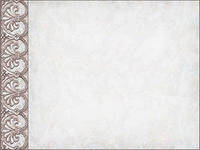 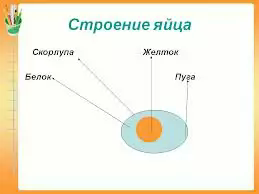 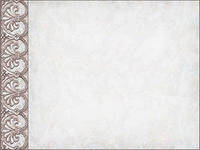 Блюда из яиц

Яйца варёные            Яичницы               Омлеты

Всмятку (2 мин.)             натуральная                    натуральный
 В «мешочек» (4-5мин.)     с  гарниром                      смешанный
 Вкрутую (7-10 мин.)                                           фаршированный
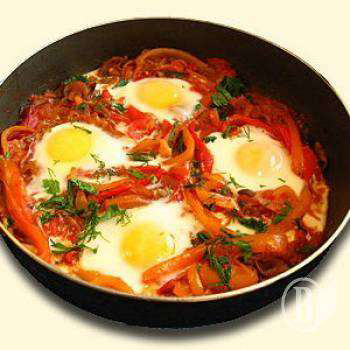 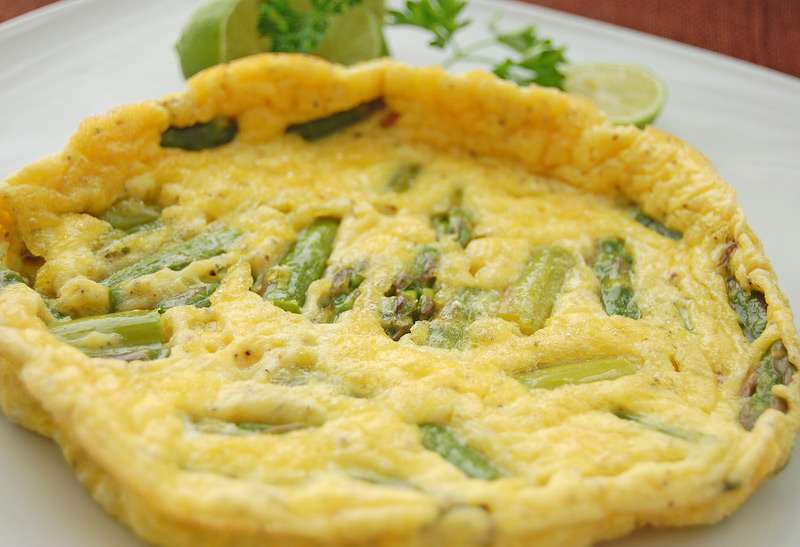 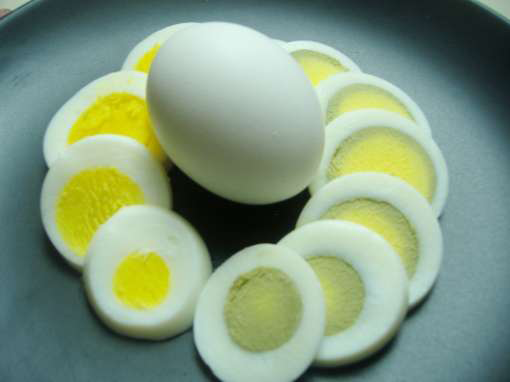 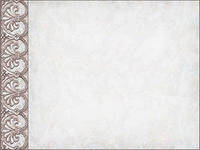 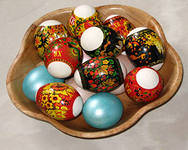 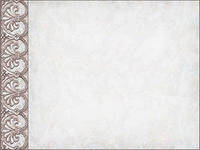 Словарь:сальмонеллыпугаовоскопмиксер
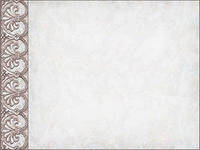 Технологическая карта.
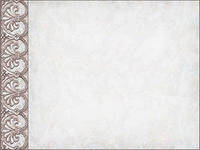 До новых встреч!
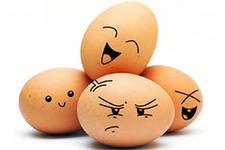